BRITISH COMEDY AND HUMOUR
“It is clear that humour is 
far more superior than humor.” 
– Oscar Wilde
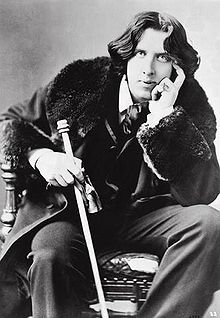 BRITISH COMEDY: THE FOUR S’S
STAND-UP COMEDY
SKETCH
SITCOM
SATIRE
STAND-UP COMEDY
a comedic style in which a comedian performs in front of a live audience, speaking directly to them
“bits” (short jokes, humorous stories)
oneliners
monologue (sometimes: interaction)
RUSSELL HOWARD
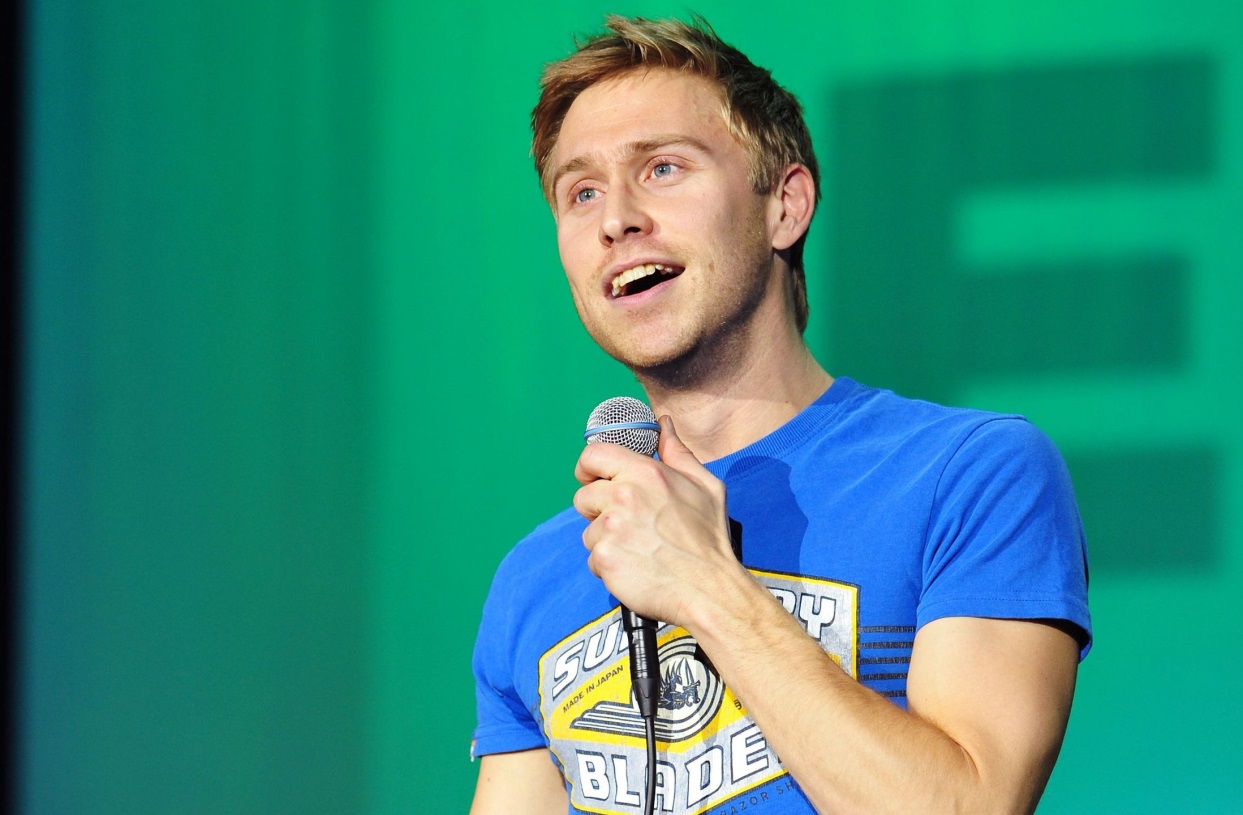 SKETCH
a short comedic scene performed by a group of comic actors or comedians either on stage or through  an audio and/or visual medium such as broadcasting
in succession
MONTY PYTHON’S FLYING CIRCUS
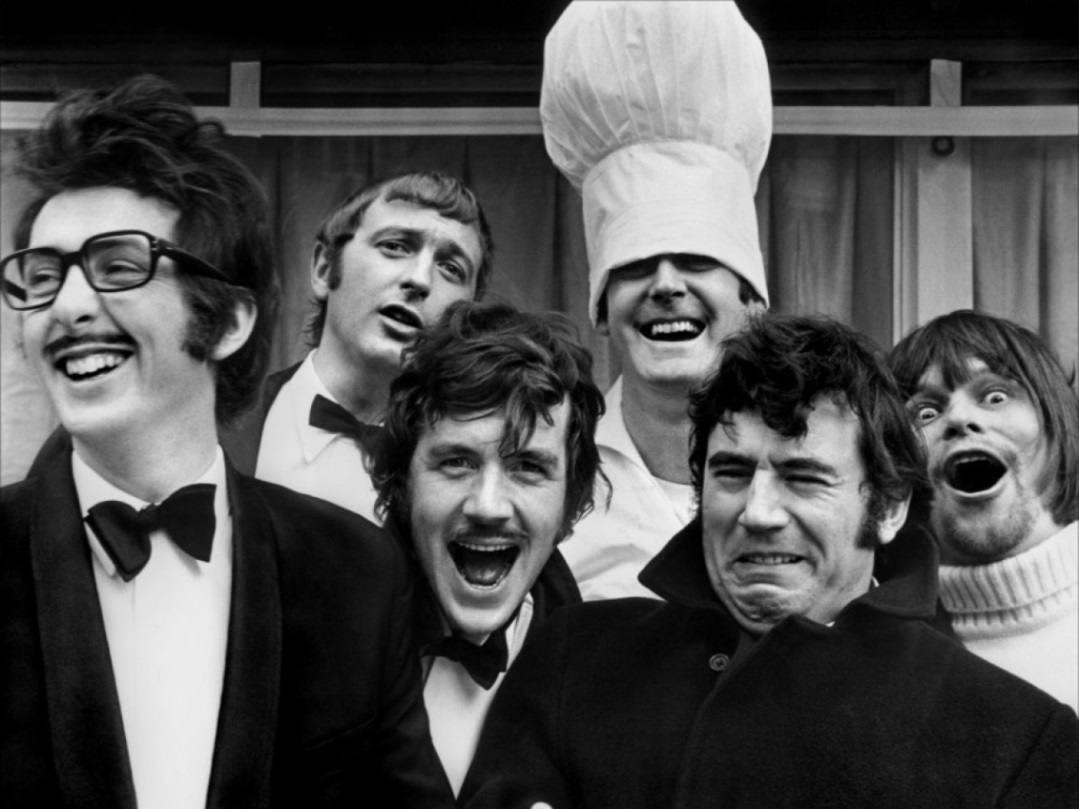 SITCOM
situation comedy
genre of comedy that features characters sharing the same common environment, such as a home or workplace, accompanied with jokes as part of the dialogue
THE OFFICE
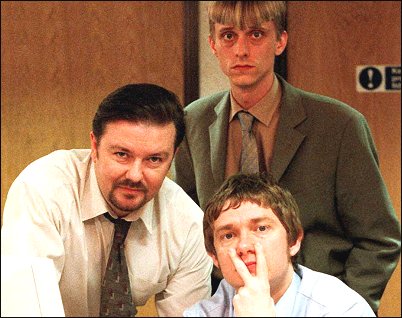 SATIRE
a comedic genre that involves criticism of society
by means of parody, irony, sarcasm, pastiche or caricature
BLACKADDER
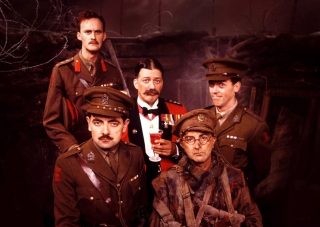 TOOLS OF COMEDY
word puns
irony
sarcasm
understatement
hyperbole
absurdist humour
slapstick
dark/black humour
PAIR WORK
Pick a joke / phrase
Tell the joke to your neighbour
Guess which ‘tool of comedy’ is used and write it down
1. WORD PUN
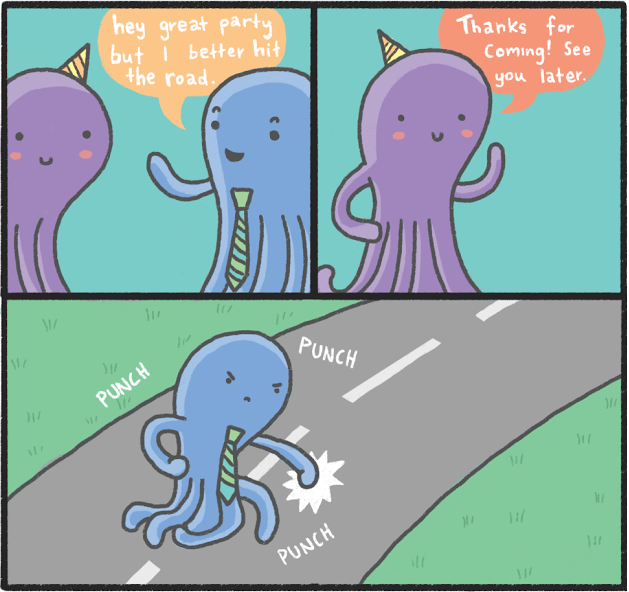 2. IRONY
He’s as nice as a lion 
to his prey.
3. HYPERBOLE
I’m so hungry I could eat a horse.
4. WORD PUN
A man is waiting on the bus. Another man walks by and yells: “Hey, get off that bus!”
5. WORD PUN
What do you call a black priest? Holy shit.
6. BLACK / DARK HUMOUR
Since it started to rain, my wife can’t stop looking through the window. If it will start pouring down, I’m afraid I will have to let her inside.
7. Absurdist humour
Two strawberries are in a jar of jam. One of the strawberries asks: 
‘Can I sit by the window?’
8. SLapstick
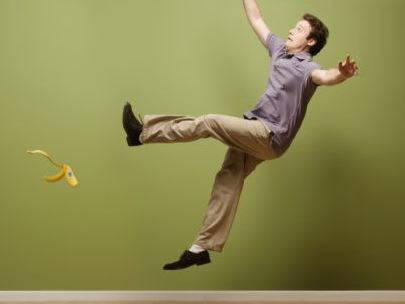 9. HYPERBOLE
If I can’t get a Smartphone, I will die.
10. IRONY
This chair is as comfort-able as sitting on nails.
11. Word pun
Why were the Middle Ages called the Dark Ages? Because there were so many knights.
12. BLACk / DARK humour
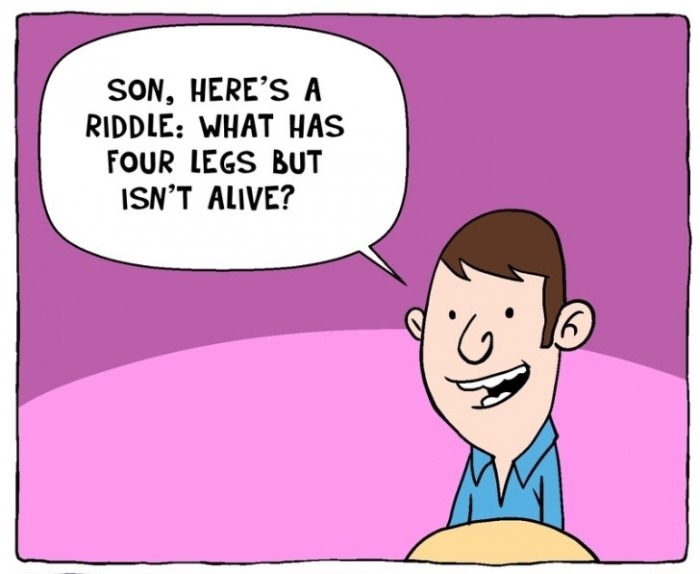 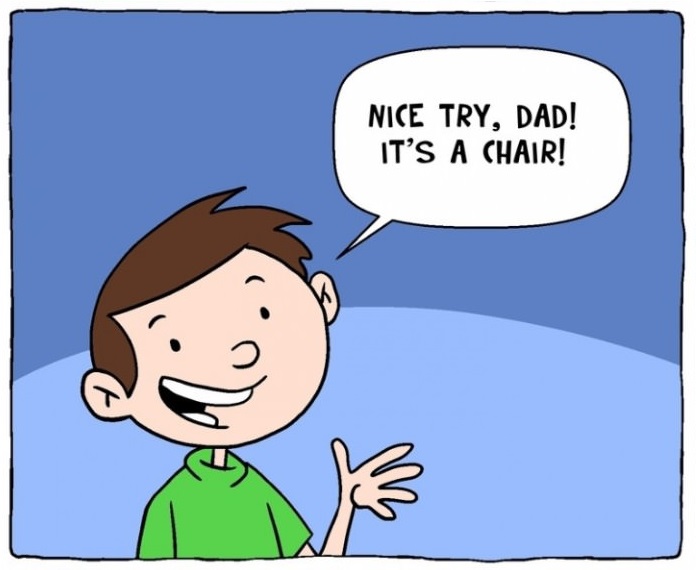 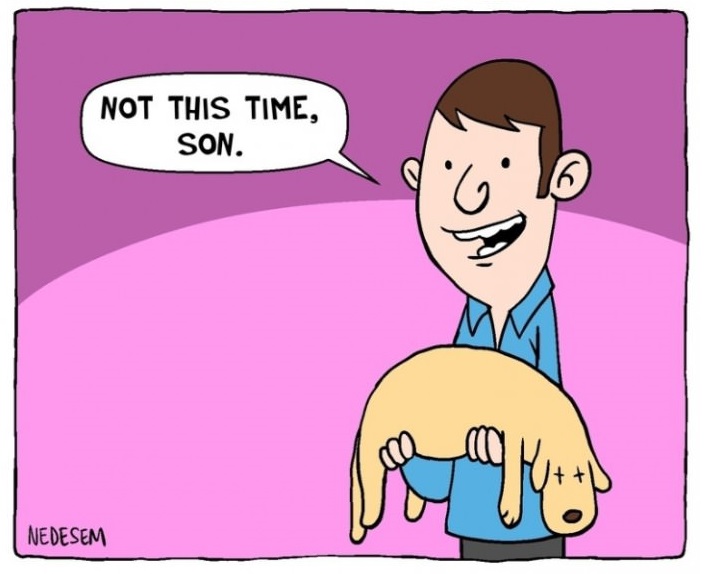 13. WORD pun
Knock knock! Who’s there? Doris! Doris who? Doris locked, that’s why I am knocking!
14. UNDerstatement
“We just had a little rain.”
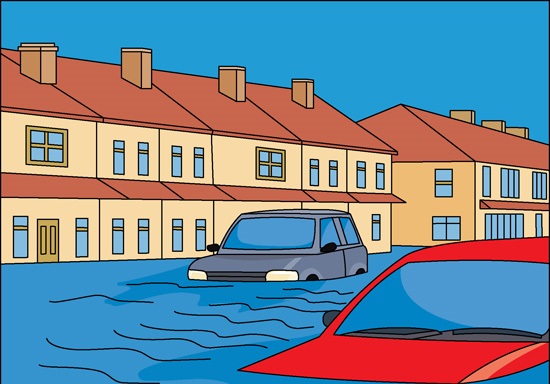 15. Black / dark humour
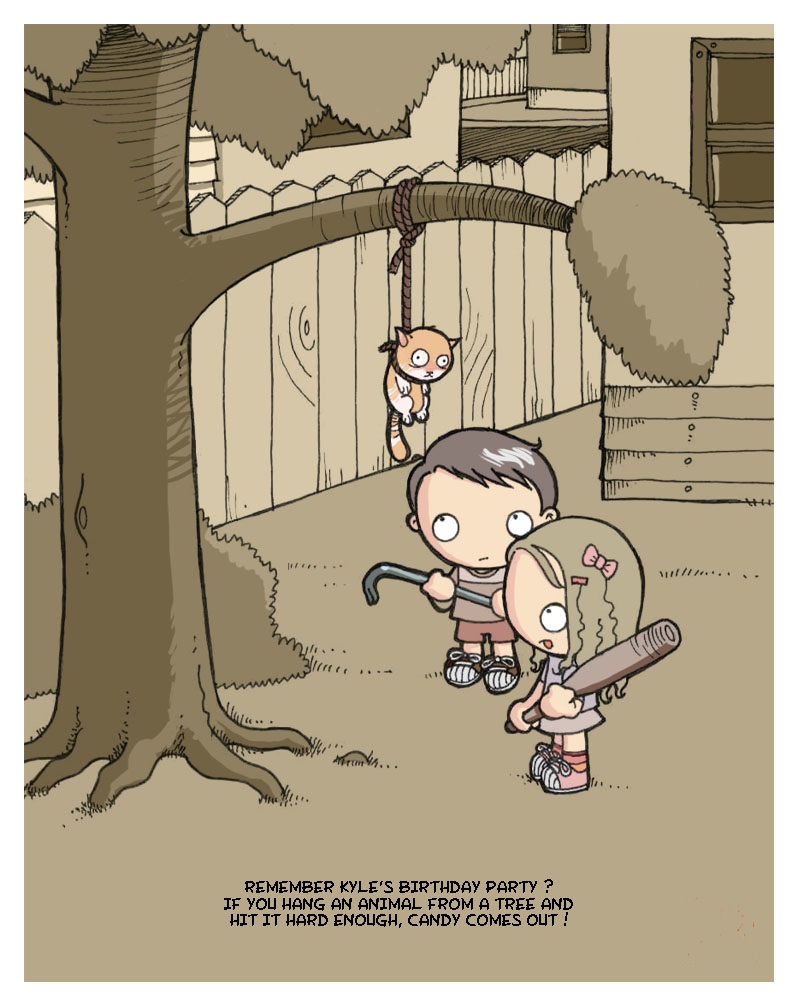 16. WORD pun
Did you hear about the guy whose whole left side was cut off? He’s all right now!
17. understatement
“I wouldn’t say it tasted great” – on absolutely terrible food.
18. Word pun
Broken pencils are pointless.
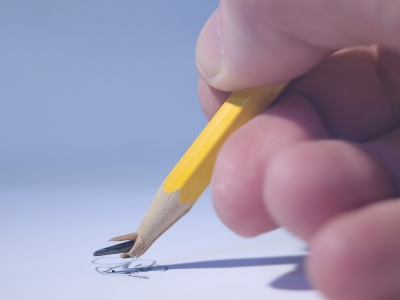 19. ABSURDIST HUMOUR
There’s a professor who has crossed a chicken with a spider. He now has chickens with 8 legs. I said, ‘What does it taste like?’ He said, ‘I don’t know, I haven’t caught one yet.’
20. SARCASM
When something you have put a lot of effort and heart into goes very bad and someone swings the following at you: “That was a great success!”
21. HYperbole
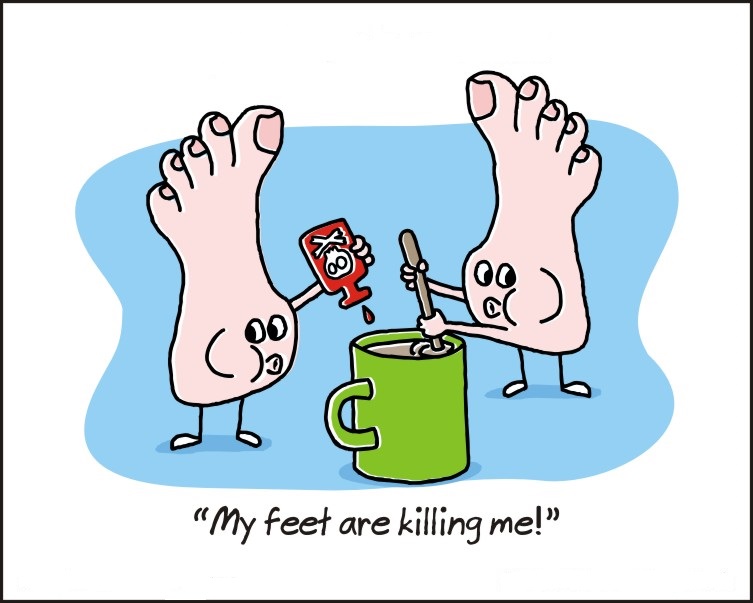 22. SARCASM
“I have had a perfectly wonderful evening, but this wasn’t it.”
23. Black / dark humour
How do children from Chernobyl count from one to hundred? 
On their fingers!
24. SLAPSTICK
25. WORD PUN
Becoming a vegetarian was a missed steak.
26. Absurdist humour
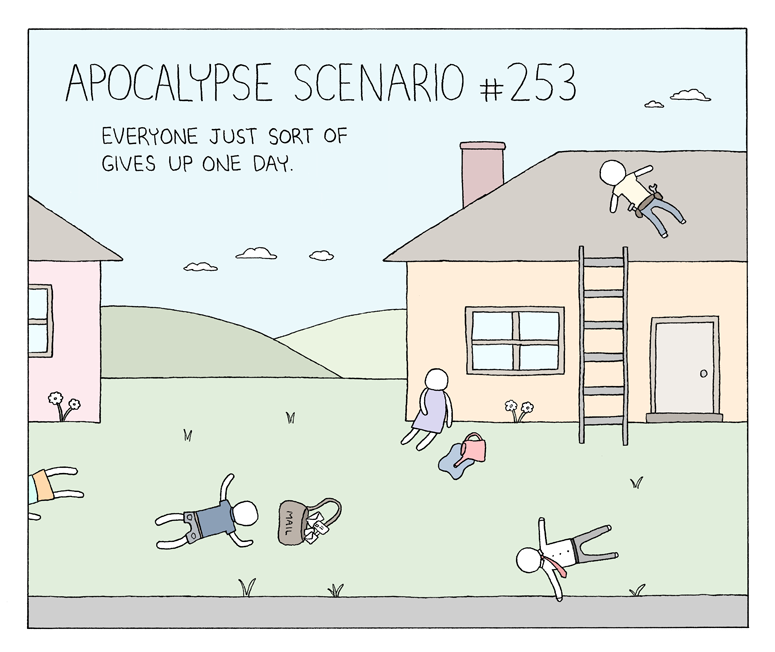 27. Word pun
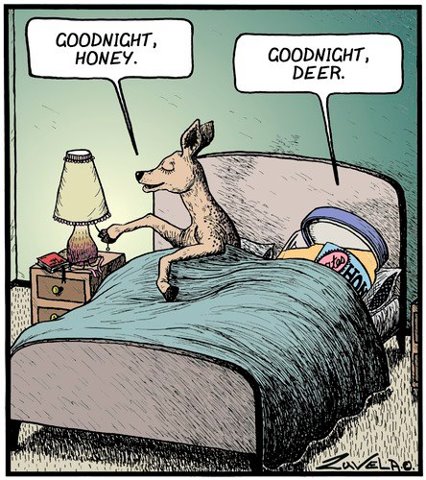 28. Absurdist humour
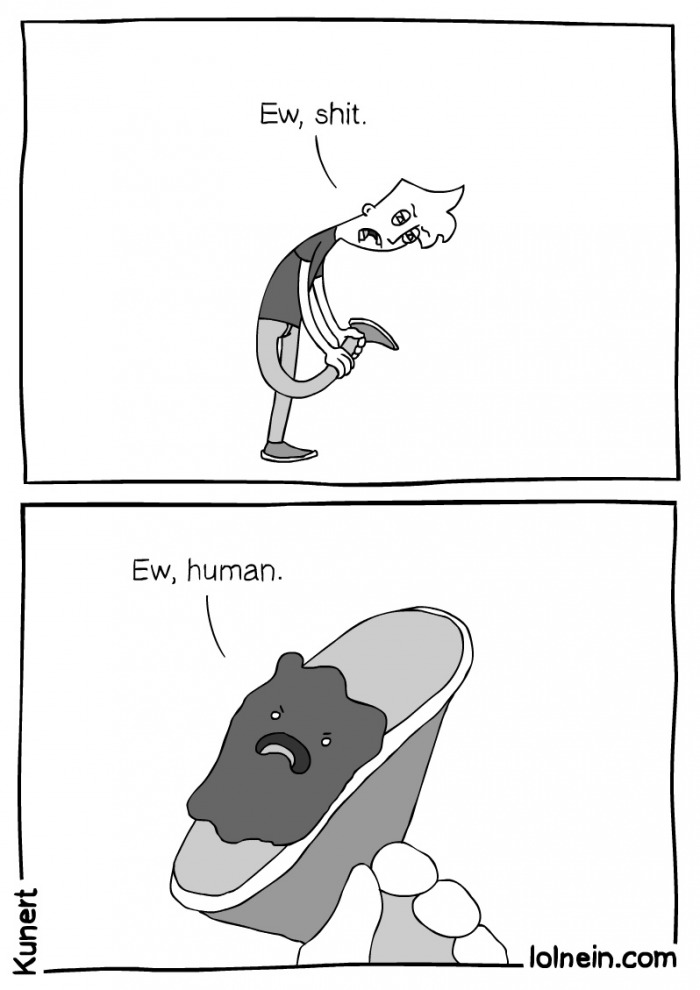 29. WORD PUN
Need an ark to save two of every animal? I noah guy.
30. understatement
“I have to have this operation. It isn’t very serious. I have this tiny little tumor on the brain.” 
(Holden Caulfield in The Catcher in the Rye, by J.D. Salinger)
ASSIGNMENT
Form groups of 3 pupils
Re-enact a sketch of your choosing (2 – 5 min)
ASSIGNMENT
Hand in a written text of your script
Mark the tools of comedy (5) and name them
If needed you can adjust the text, add characters, elements, etc.
Use your imagination, you can do anything you want basically!
ASSIGNMENT
Assessment
 Tools of comedy (5)
 Performance (5)
ASSIGNMENT
SUGGESTIONS (SKETCH SHOWS)
 Little Britain
 Smack the Pony
 Monty Python
 Green Wing
 The Two Ronnies
 A Bit of Fry and Laurie
 Benny Hills Show
 French and Saunders
 Not the Nine O’Clock News